Pedagogická fakulta
lexikologie
Adam Veřmiřovský
Pro začátečníky
„Nezapomeňte, že jazyk neužíváme podle přesných pravidel, ostatně jsme se mu tak ani nenaučili.“ (Wittgenstein: Modrá kniha, 25)
Proč to všechno vlastně?
Jaký je cíl?
Proč to všechno vlastně?
Jaký je cíl?
Ptáme-li se po cíli, ptejme se: 
K čemu je jazyk? 
K čemu je výuka ČJ na ZŠ, SŠ (VŠ)?
Nemysli!
Dokážete myslet beze slov?
A jsou to myšlenky, neobsahuje-li to slova?
Teze
„Uvědomělé poznání stavby jazyka je podmínkou úspěšného spisovného funkčního komunikování.“ (Čechová 1989)
Potřebují všichni žáci znát aktivně spisovnou češtinu?
porozumění jazyku = porozumění myšlení?
porozumění (1.p.) tajemství (3.p.) 
	myšlení (2.p.) ?
porozumění jazyku = porozumění sobě samé/mu?porozumění jazyku = porozumění ostatním?porozumění jazyku je klíčové pro fungování ve společnosti, do níž jsme se narodili?
A proč všechna ta gramatická pravidla?
?
A proč všechna ta gramatická pravidla?
Ukazují žákům, jak složitá pravidla je jejich mozek s to používat. Tak složitá, že sami žáci (a někdy i vyučující) mají potíž je pochopit.
A co dál?
Gramatická pravidla (potažmo znalost gramatických pravidel) vytvářejí v mozcích žáků a žákyň (další) abstraktní strukturu. Tuto strukturu můžou (pokud budou chtít) používat během svého produktivního života.
Moc a síla tradice
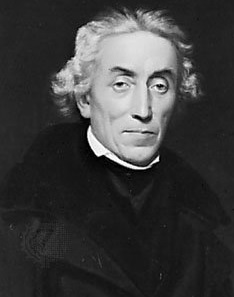 POKORA
Nikdo nezná celou češtinu.
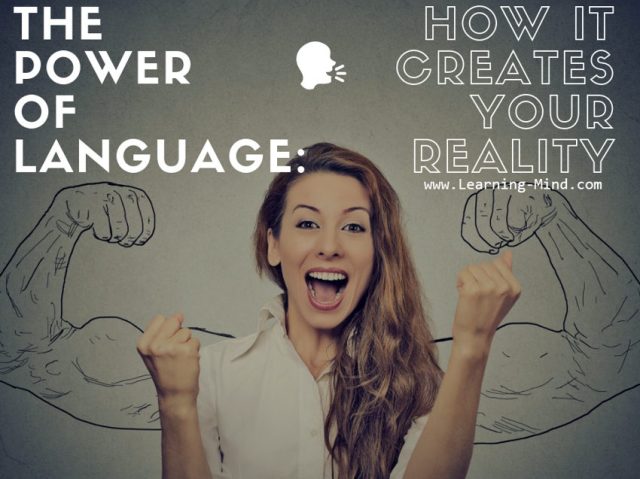 VÝHLED
Tvoříme 
jazykem 
skutečnost?
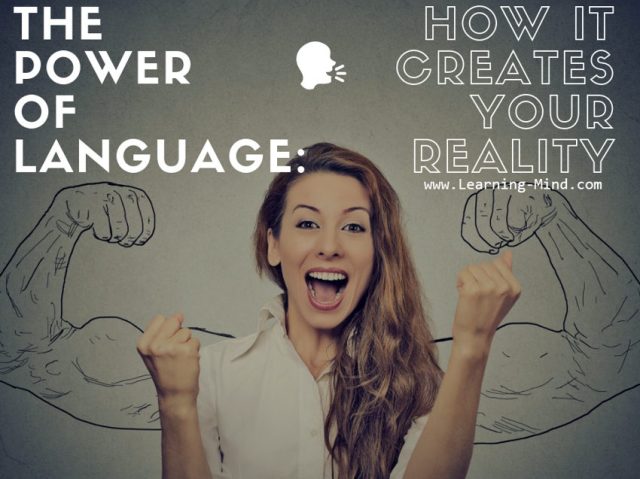 VÝHLED
Např. 
narativním vzorcem: 
MY vs. ONI?